Ladder Assembly
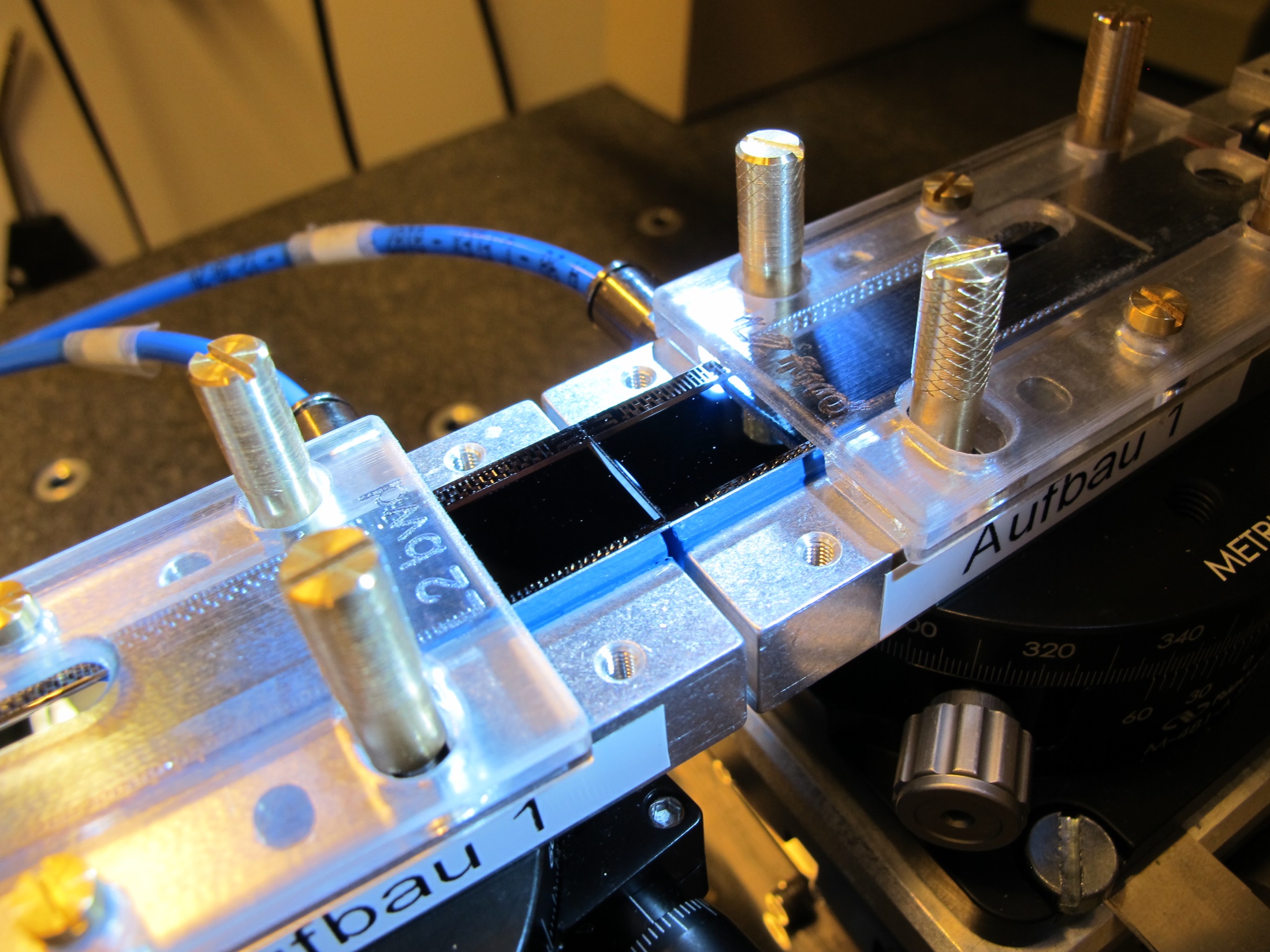 All tools and jigs produced
Glue dispensing works
Pull tests ok
9 dummy ladders assembled
1
Transfer on vacuum jig
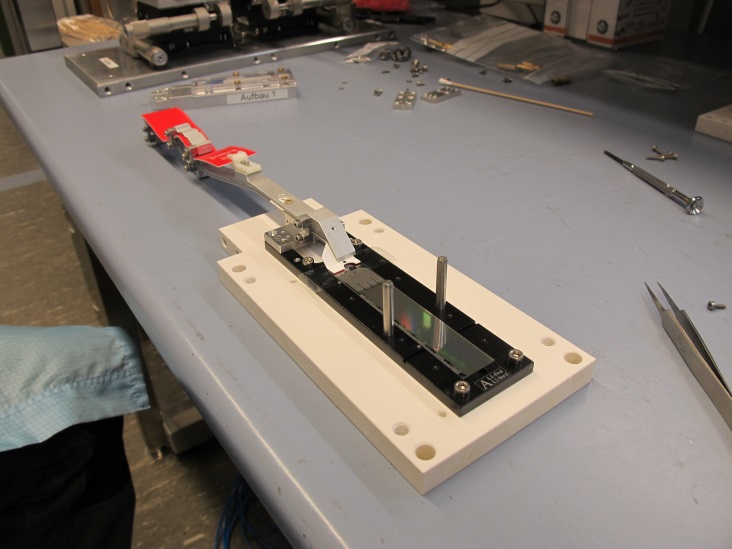 Modules arrive with kapton attached (tested)
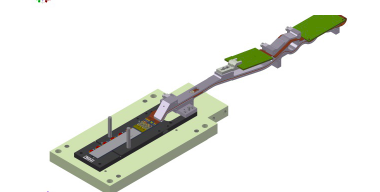 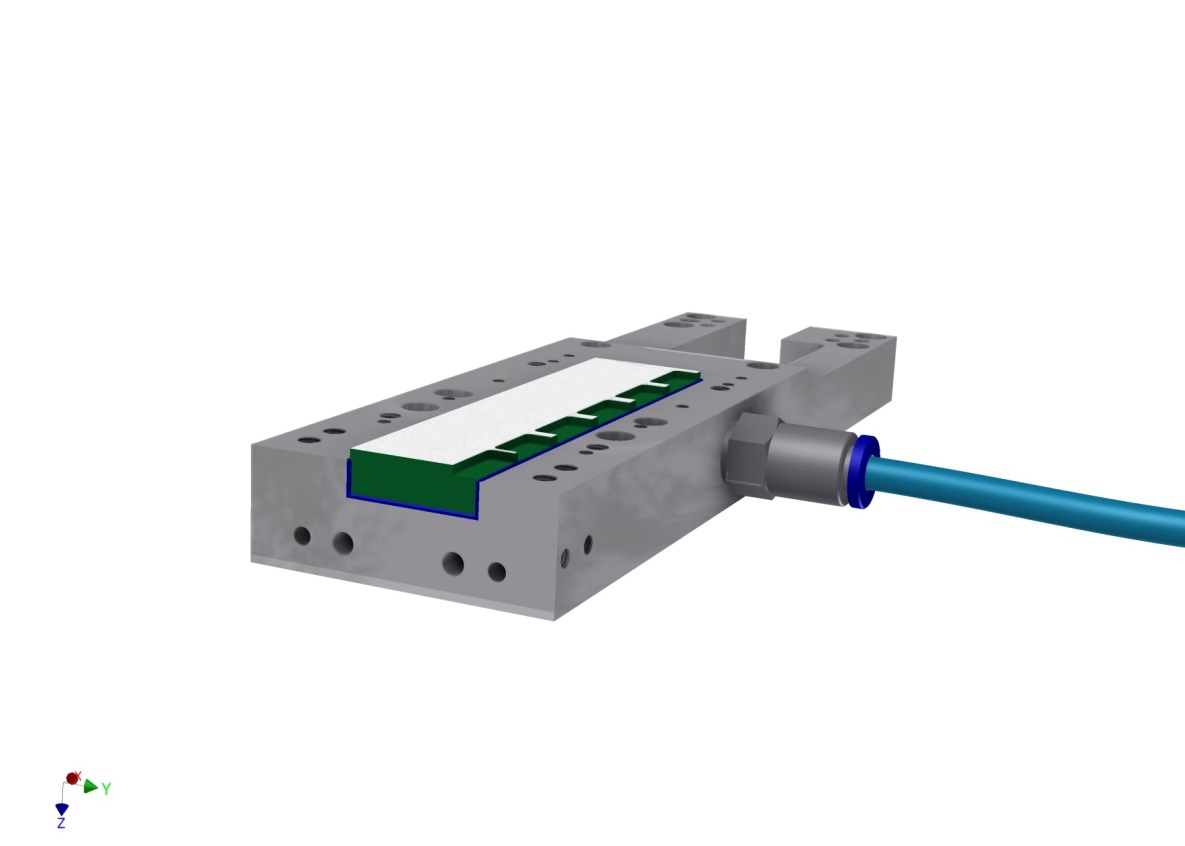 Vacuum jig for turning and ladder gluing
Fits on top side (cut outs for switcher)
Mode from microporous plate (gentle vacuum on sensor top side)
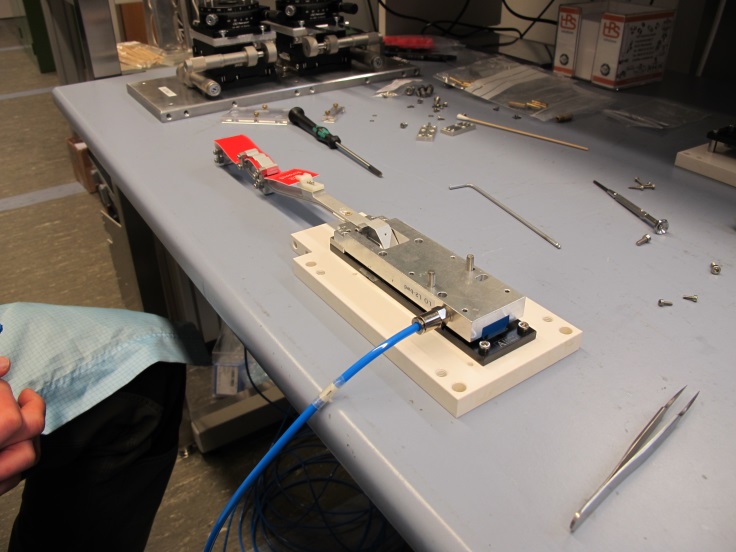 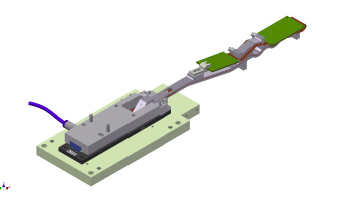 Vacuum jig on sensor
Screw kapton jig to vacuum jig
Unscrew kapton jig from base jig
2
Accident
Made 18 transfers without problems…..
Demonstration to tech, coordinator: module cracked!

Reason: due to stiffness and misalignment of the dummy kapton modules lifted upwards from base jig

When the vacuum jig was lowered it did not push the module back, but broke it

Real kapton much softer and better aligned: this situation should not occure
Anyway: check and counteract if this happnes nevertheless
Vacuum Jig
Base Jig
3
Remove base jig
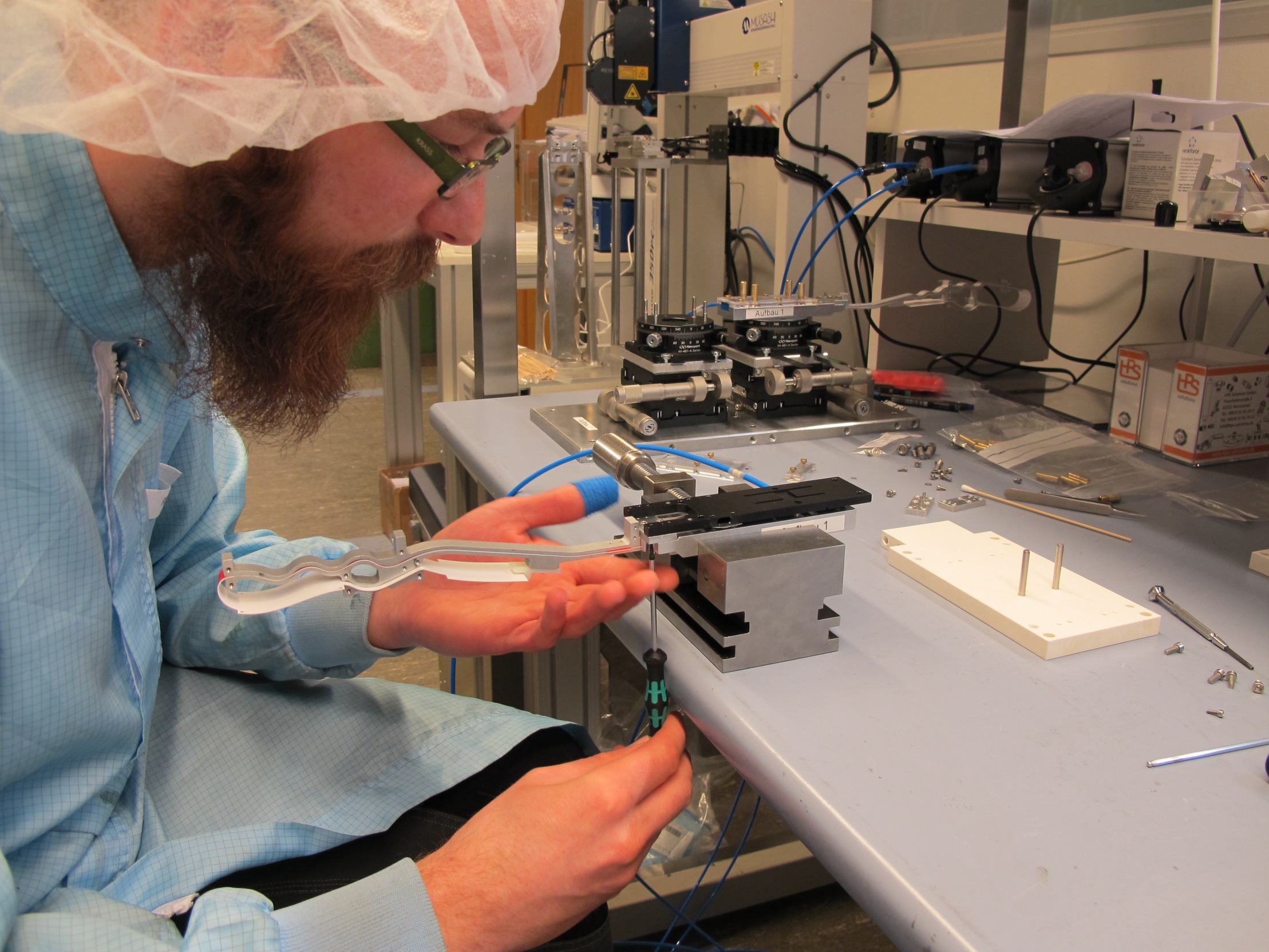 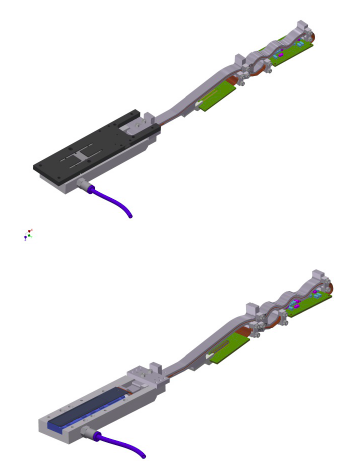 Turn around and take off base jig
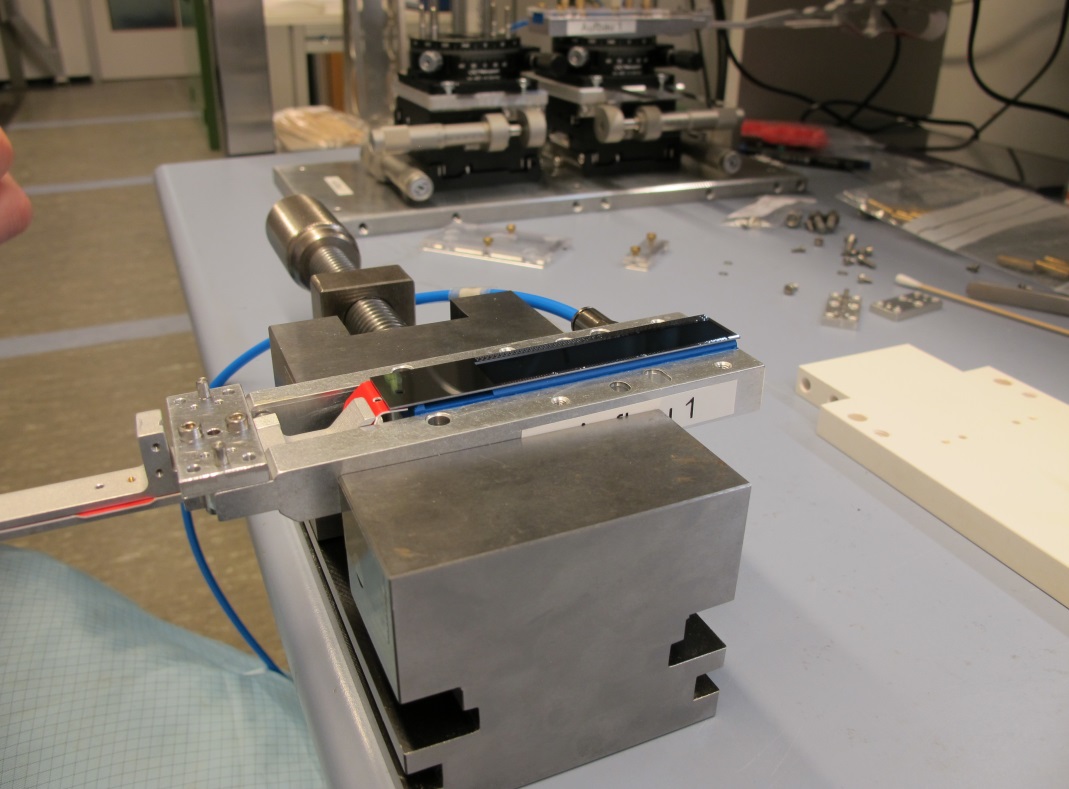 4
Prepare for glue dispensing
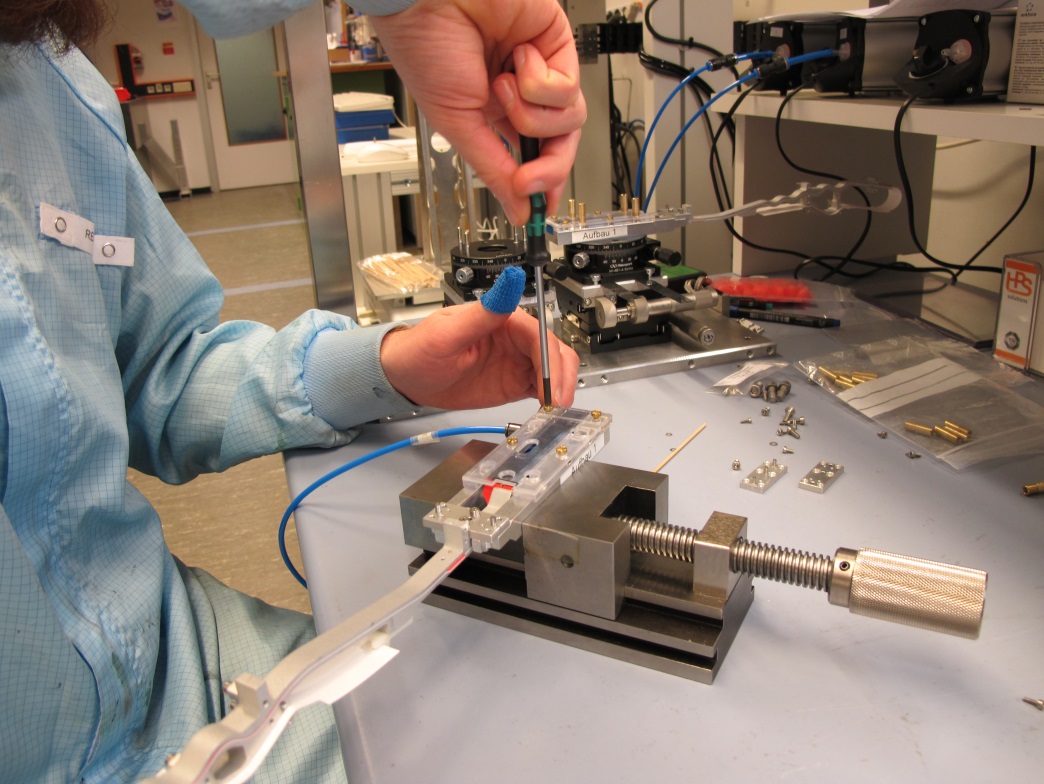 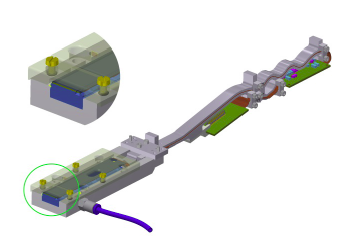 Add protective cover
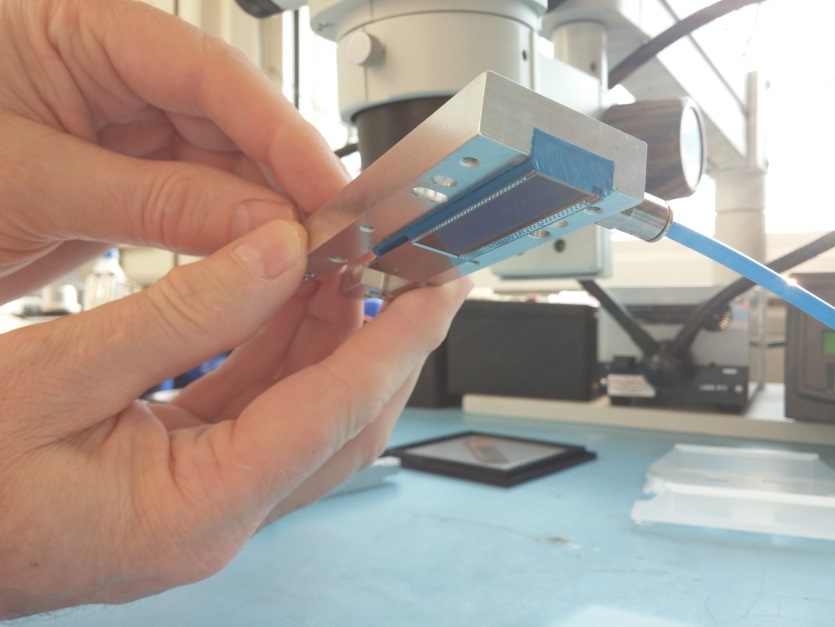 to be sure: module is securely held by
Vacuum…
5
Mount on glue dispenser
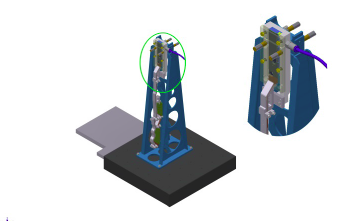 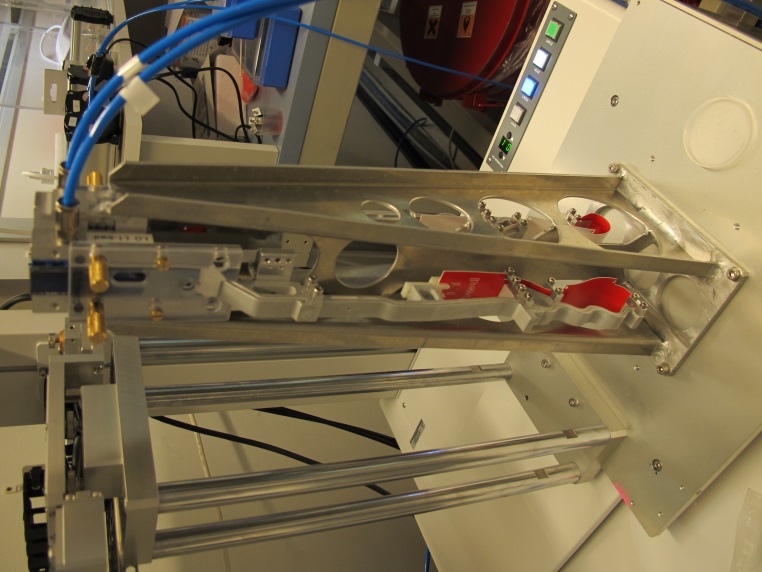 2nd module is prepared the same way

Glue is automatically dispensed on both modules in one step
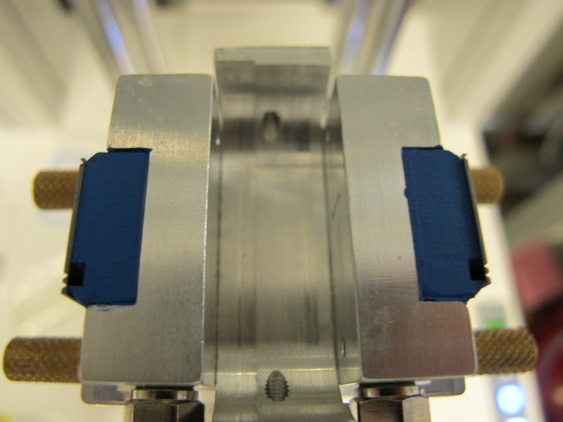 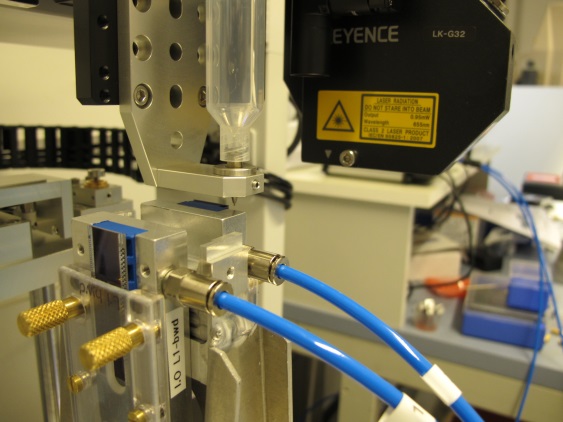 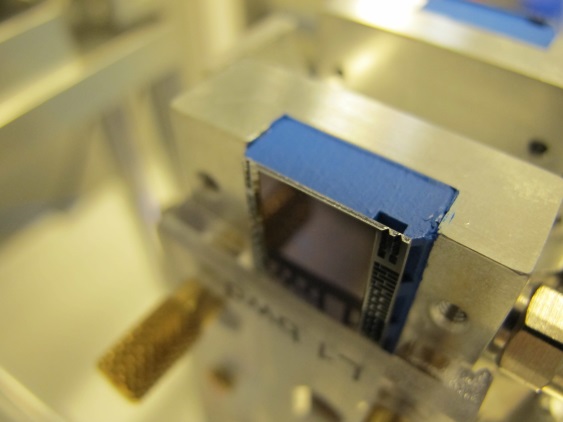 6
Place modules on alignment jig
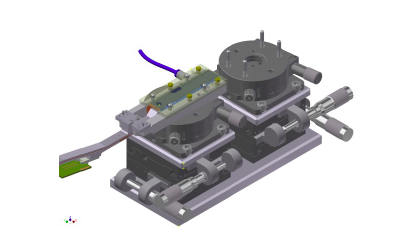 bwd module 1st
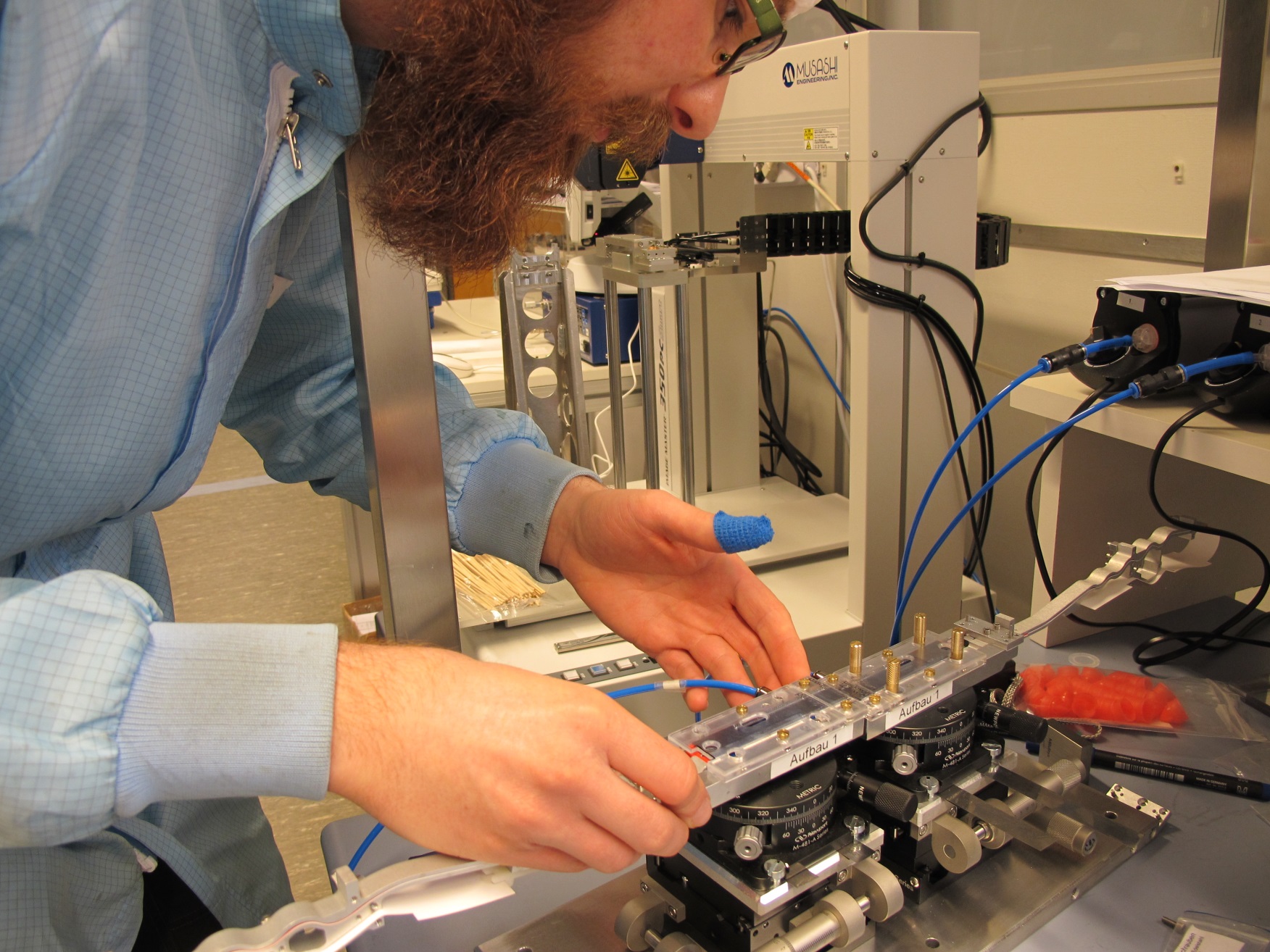 fwd module 2nd
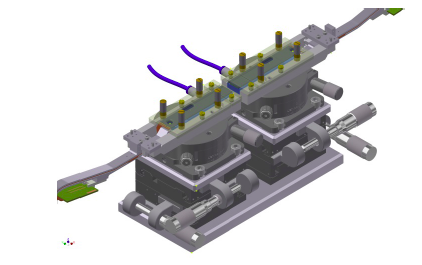 7
Align and glue together
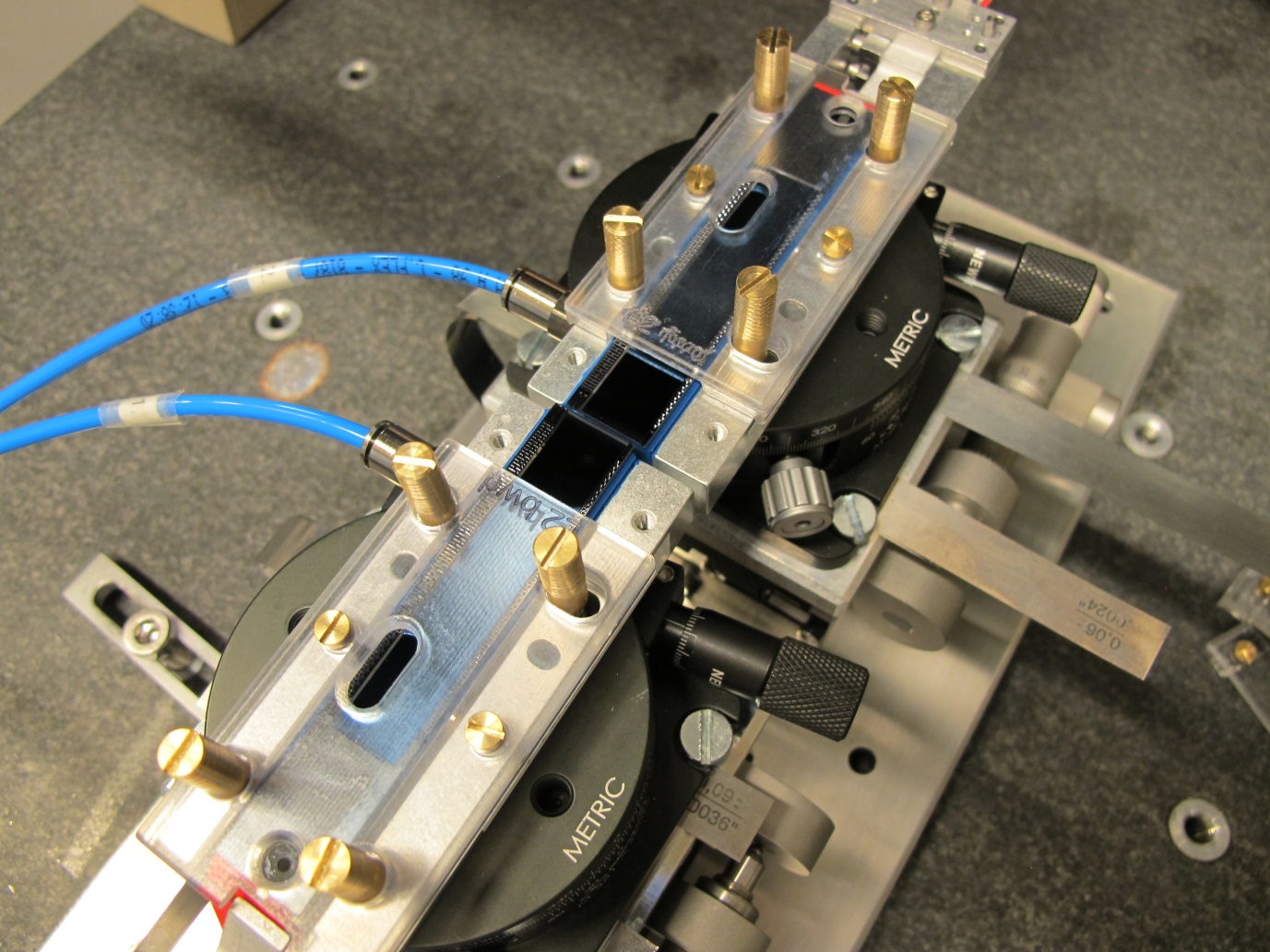 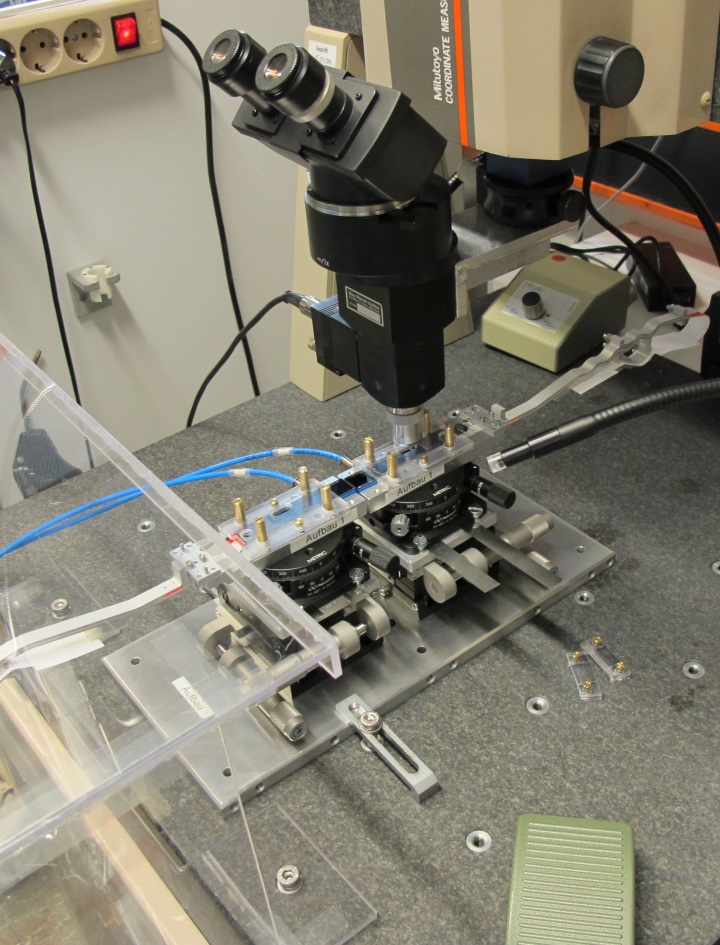 Precision achieved:
10 µm over full length of ladder
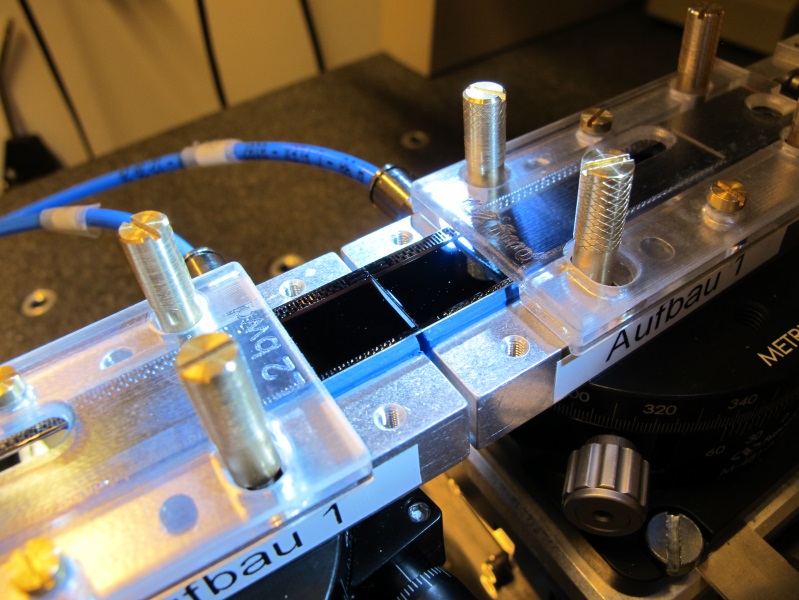 Modules are pushed together to 30µm to ensure good contact and distribution of the glue.

Then they are driven apart to the nominal gap of 50µm
8
Add ceramic stiffeners
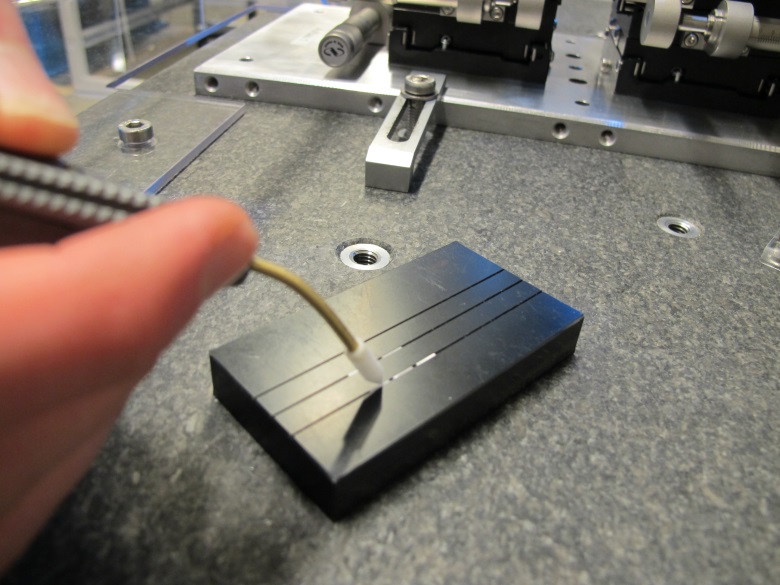 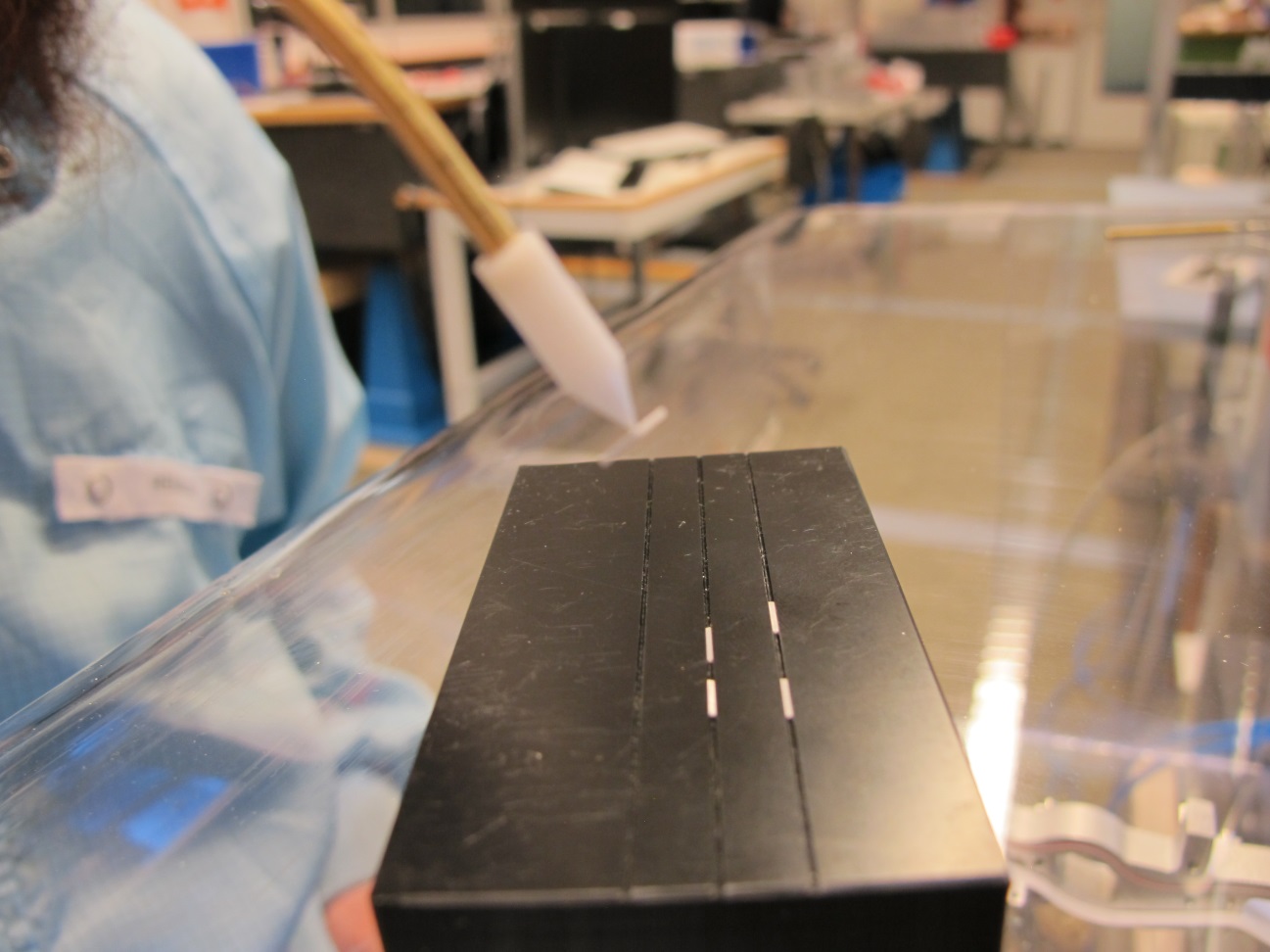 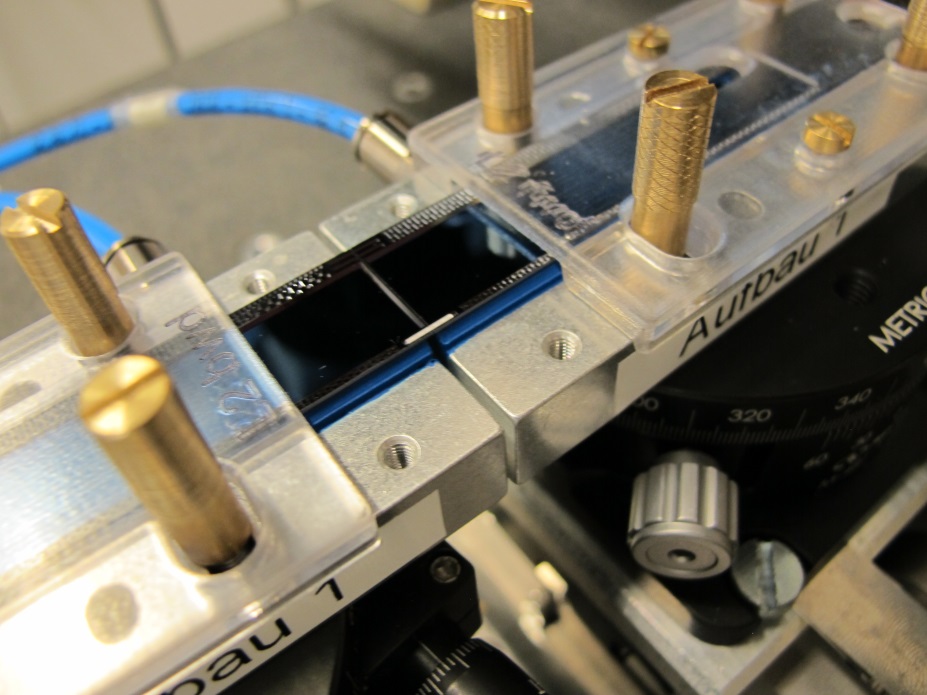 Stiffeners are handled with a vacuum tool

Glue is applied with a needle (works better than with a dispenser)
9
48h later….
For curing the ladder is covered and put apart
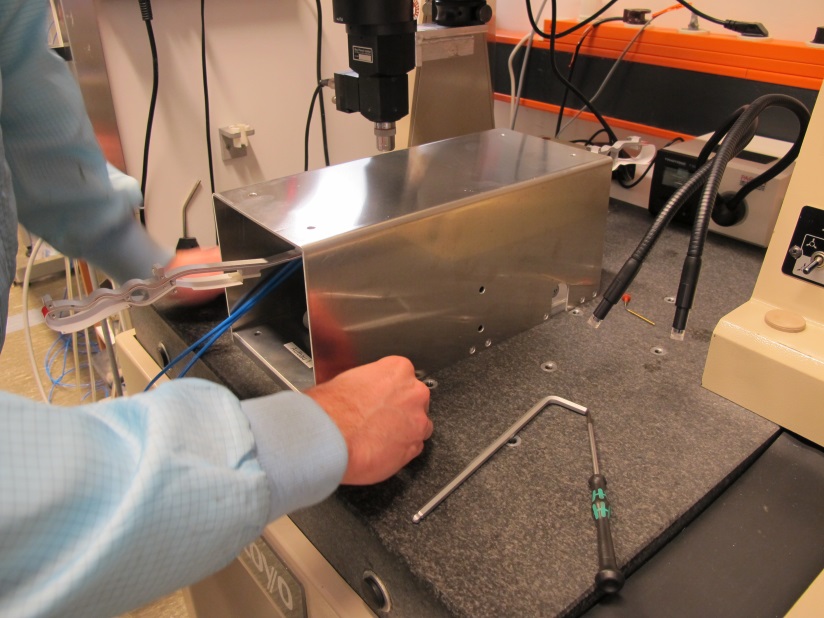 After curing ladder base jig is added
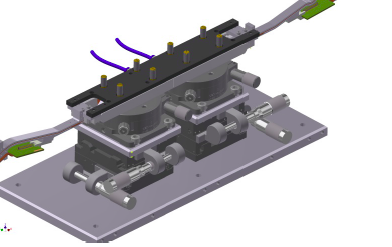 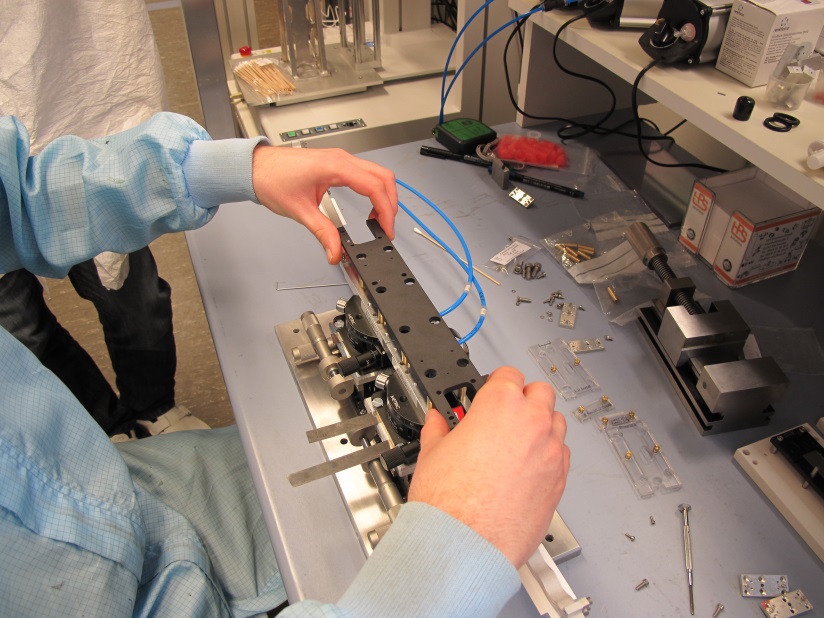 10
Remove vacuum jigs
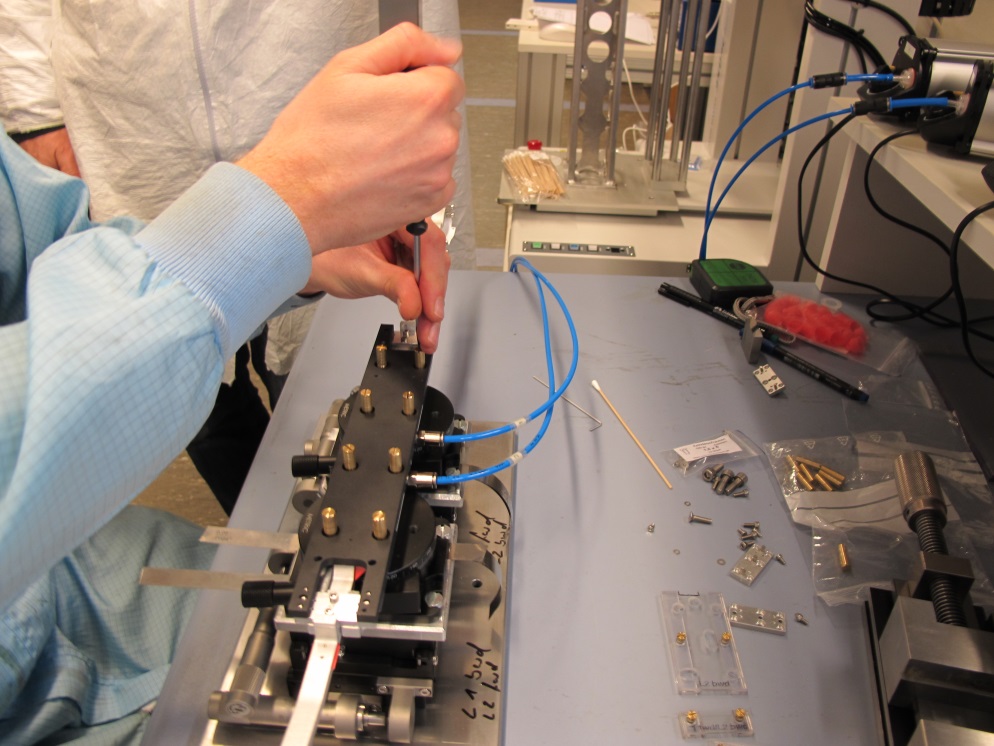 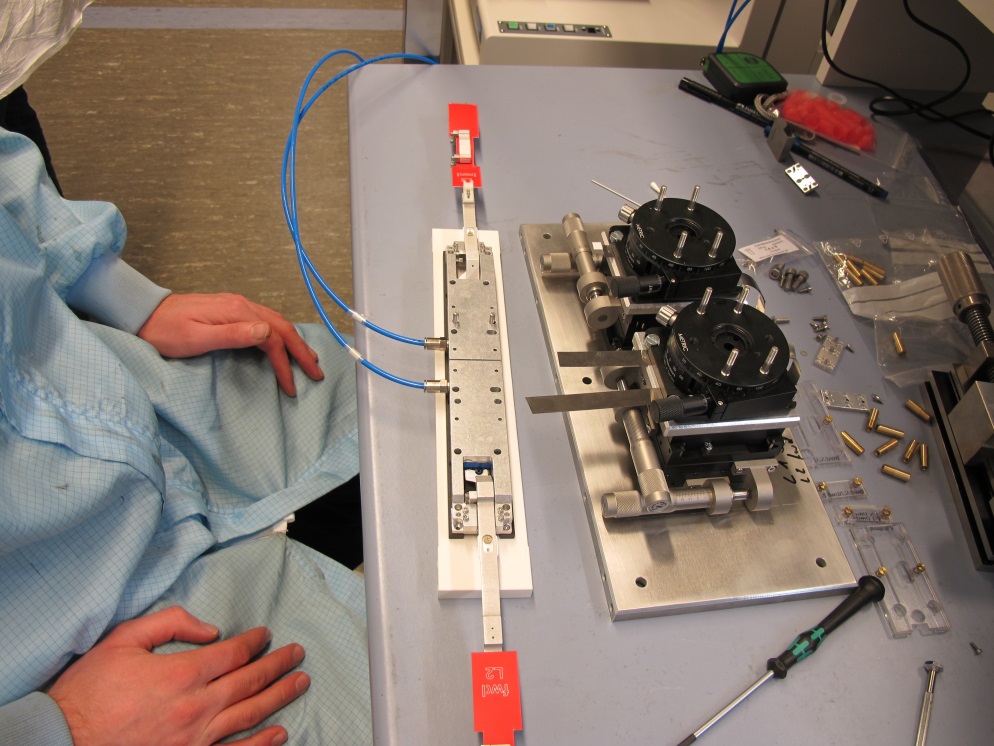 Fix kapton jigs to ladder base jig
Unscrew vacuum jig
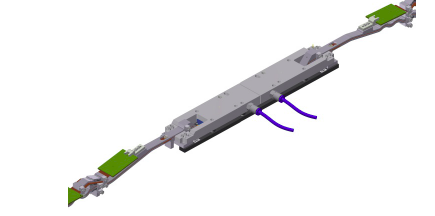 Remove ladder and turn over
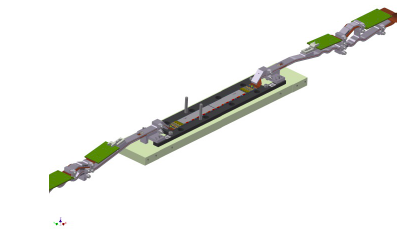 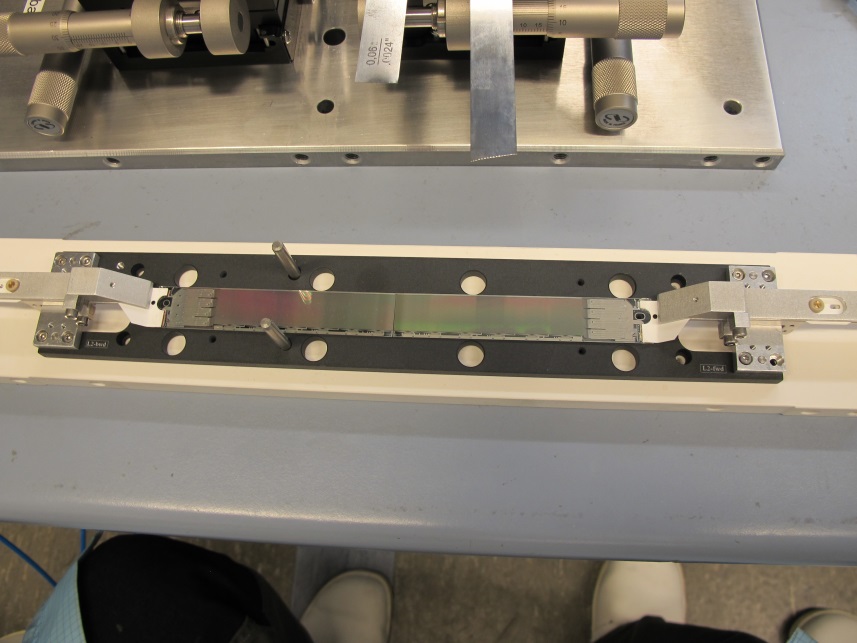 11
Protect and store
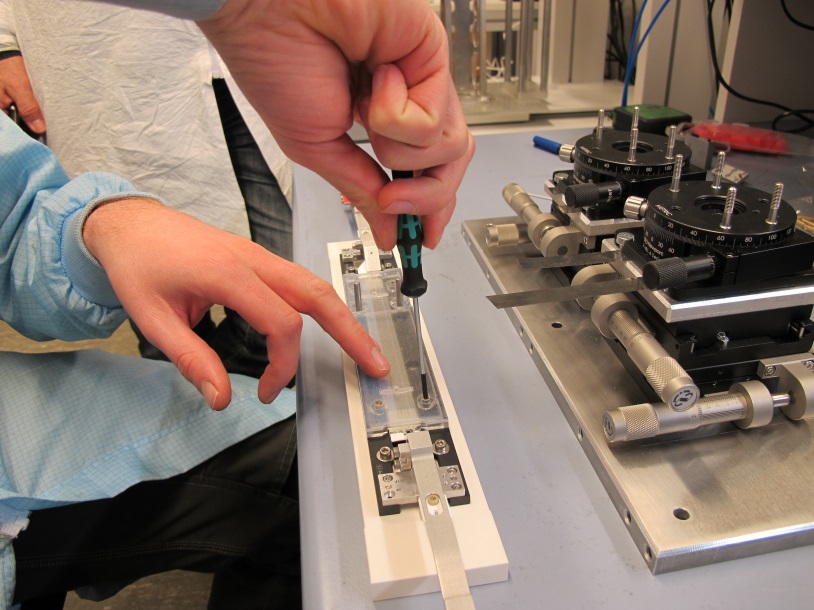 Add cover for sensors
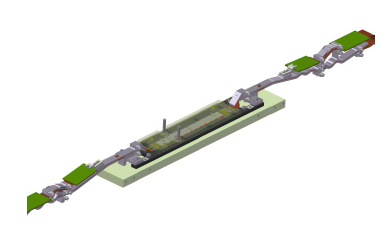 Put in transport/storage box
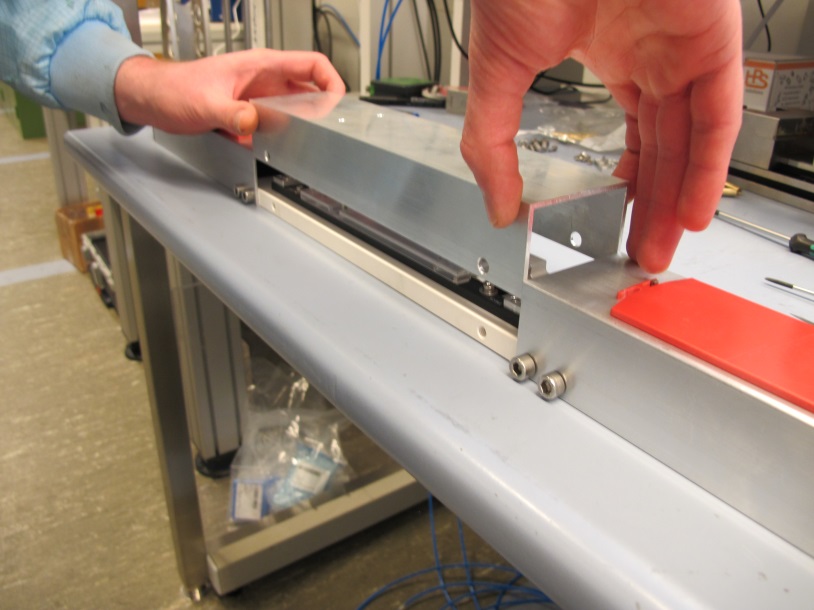 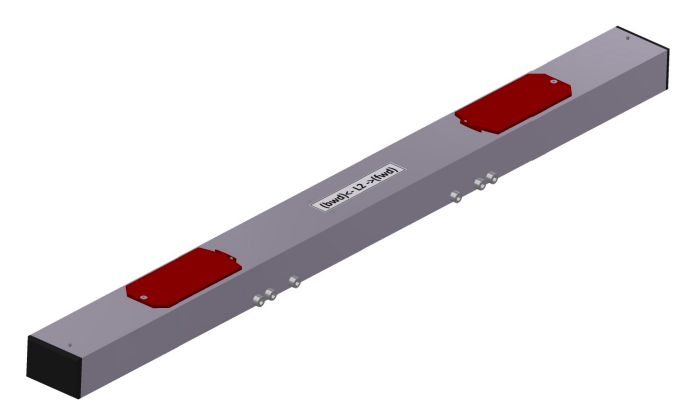 12
Gluing Tests
Line dispensing
dots
Musashi dispensor

Araldite 2011

200 Pa
5 mm/s (line)
Needle: 0.2 mm

Best results:

Line, broken at v-grooves
for stiffeners
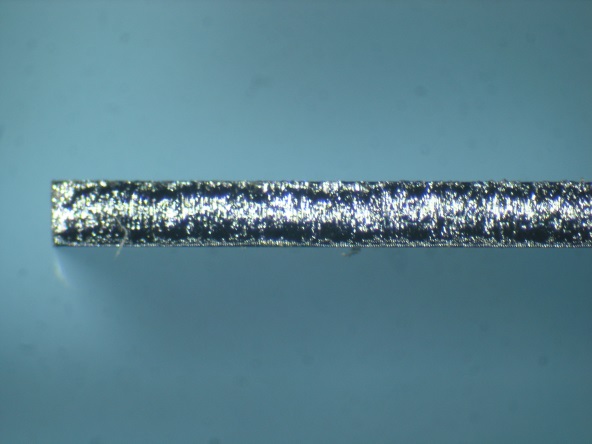 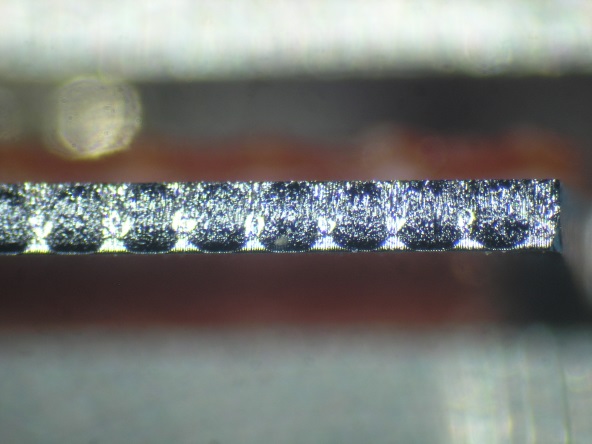 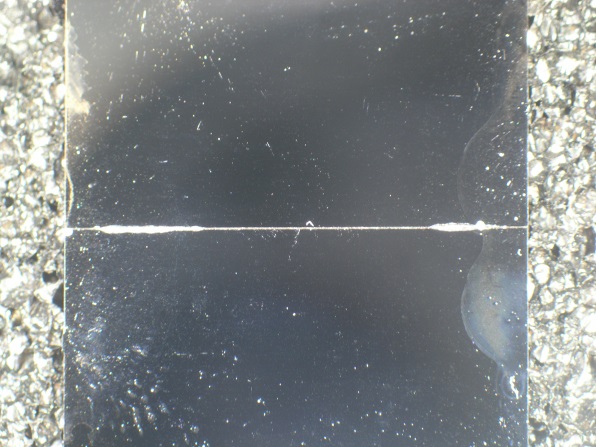 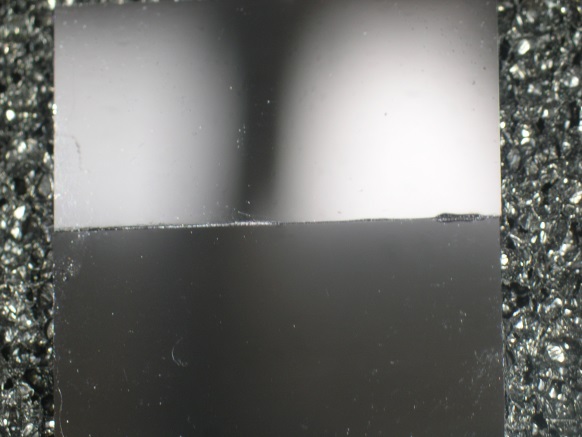 First tests with manual alignment (no control of gap)
Some (very marginal) spill over (~100 µm width)
Second test series: no spill over
13
Pull Tests
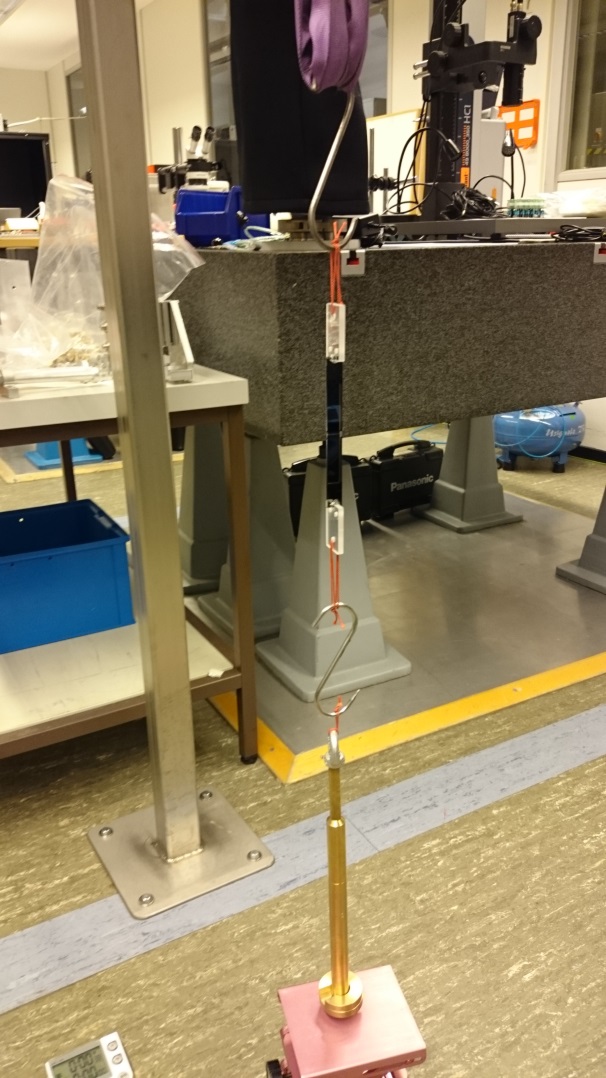 Strip pattern: breaks at > 3 kg
Dot pattern weaker (~2 kg)

3 kg is considered sufficient (silicon breaks at ~3 kg)

Confirmed by pull test of 1st glued dummy ladder
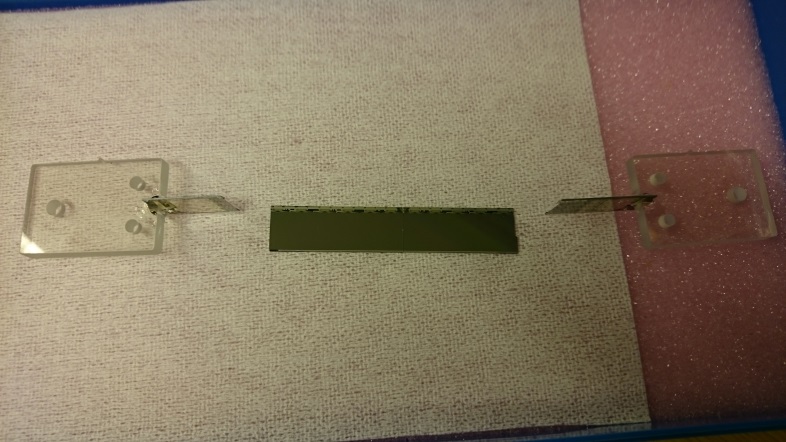 => 3.9 kg =>
14
Protocol
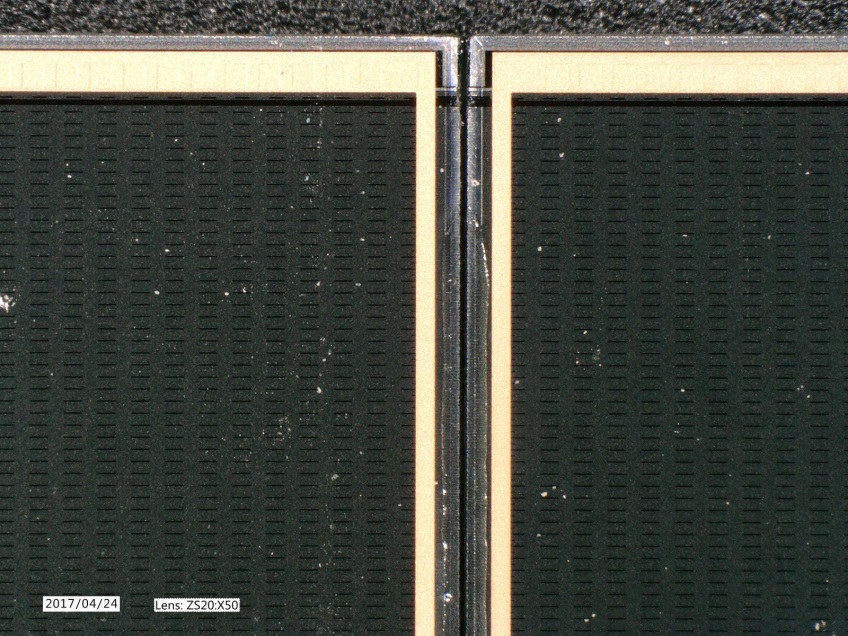 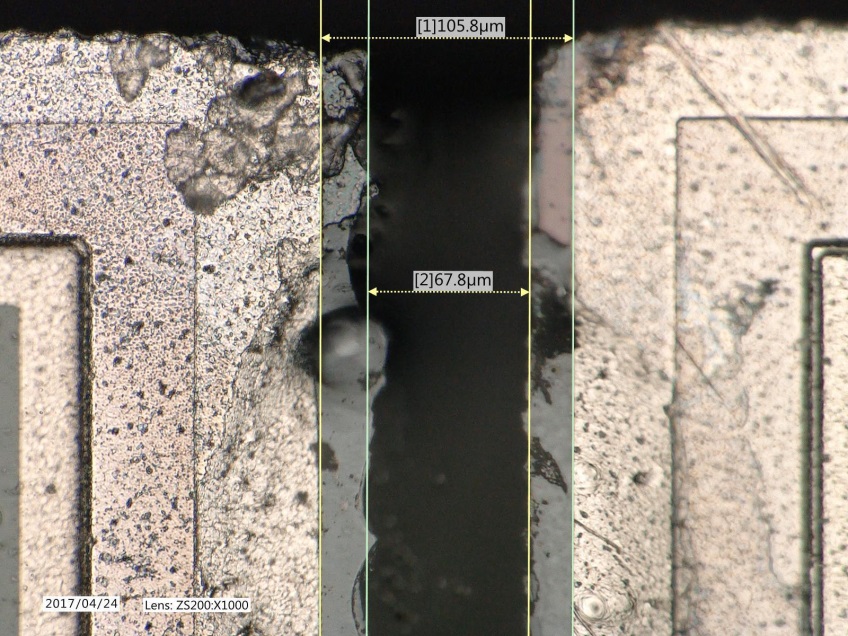 Glue gap

Delta z
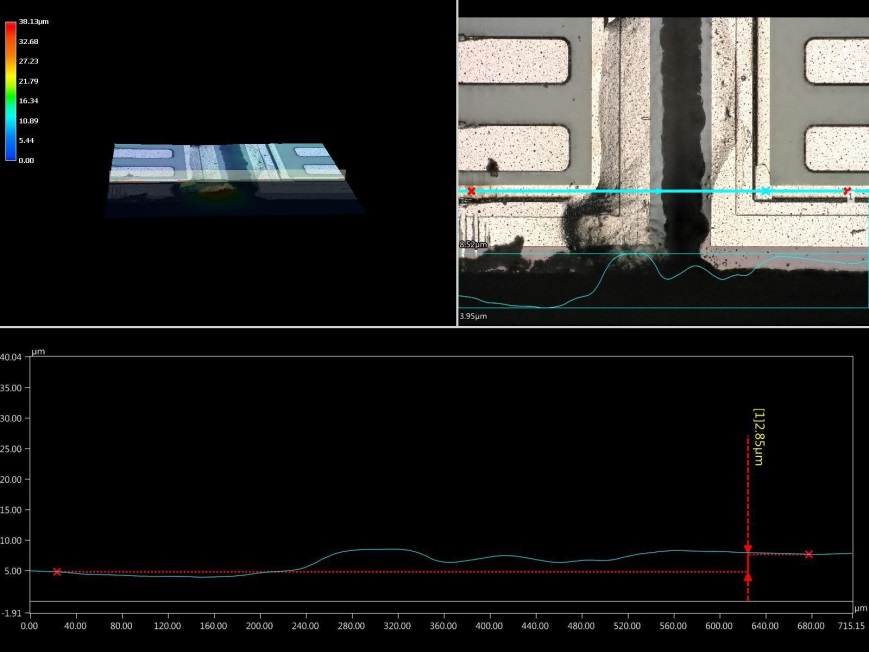 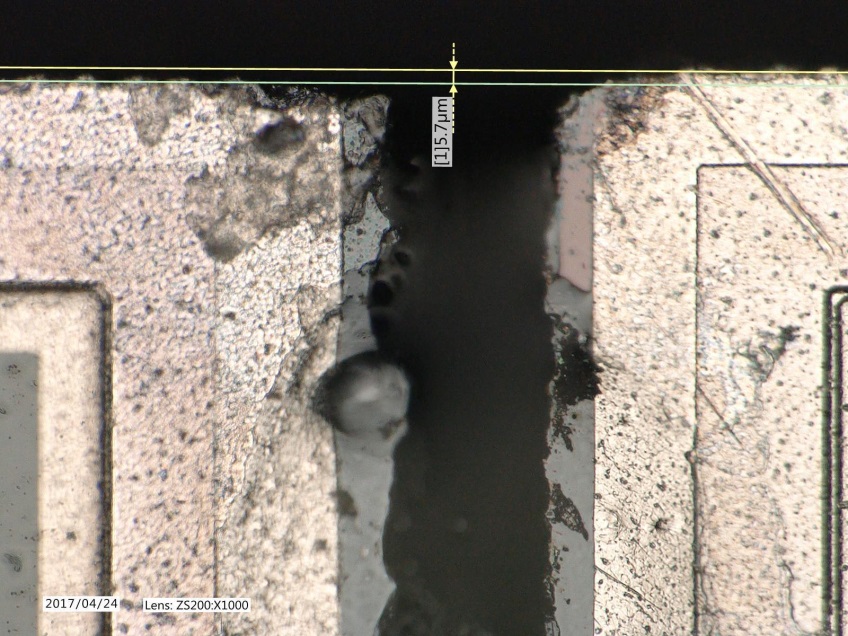 Delta x
Delta h
15
Statistics
Delta h
Glue gap
Ok after additional clamp
All in µm
16
Summary
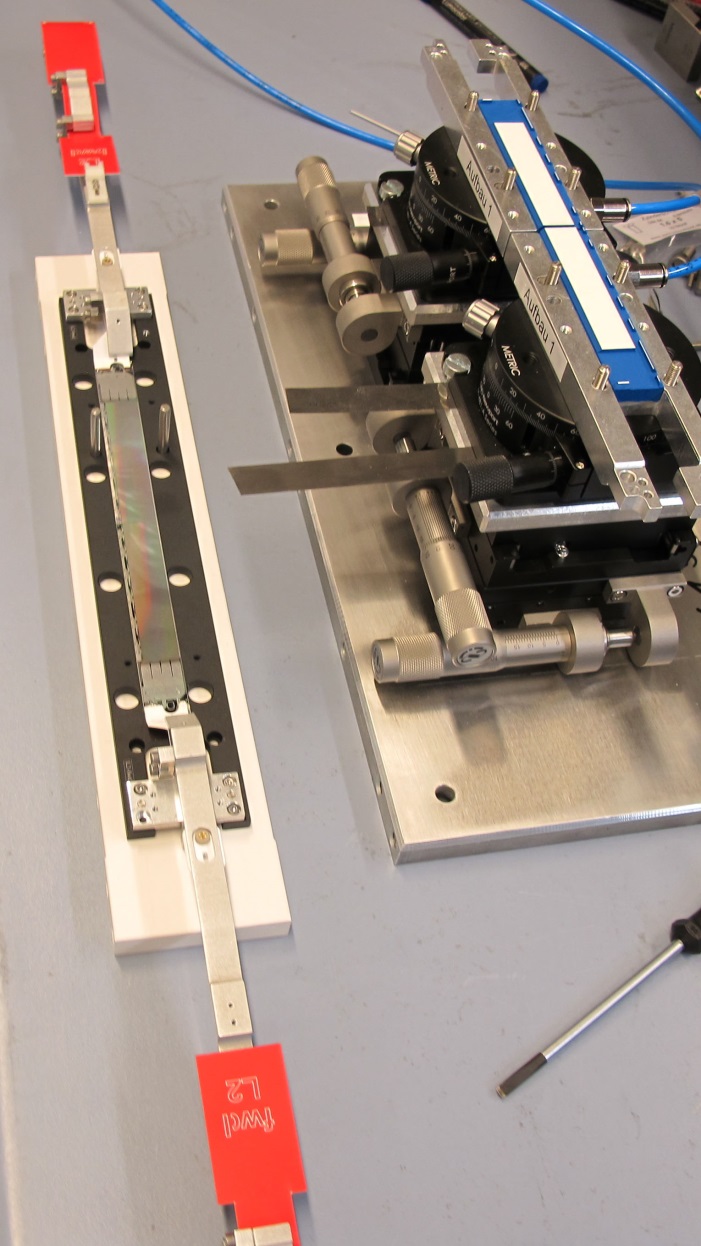 Module/Ladder assembly procedure defined.

Tooling is designed and produced.

All jigs are produced (for 80 modules & 40 ladders).

Gluing with automatic dispenser tested. Pull strength ok.
 
9 dummy ladders assembled 
plain thinned silicon, plastic ‘kapton’
thinned silicon with copper, real kapton
Including ASIC dummies

Available: 5 outer ladders, 1 inner ladder

Assemble more realistic dummy ladders W31OF1, W30 OF1, xxxxxx
	(partial) electronic test possible
17